Столыпинская программа модернизации России.
Столыпинская программа модернизации России.
Презентация подготовлена
                       учителем истории МОУ 
                       СОШ №6 г. Сердобска 
                       Дерябиной С.А.
Цели урока:
Сформировать у учащихся представление    
      о характере политики П.А.Столыпина;
   познакомить учащихся с целями, 
      содержанием, итогами аграрной реформы
      П.А. Столыпина: 
   продолжить формирование  умений  
      работать с историческими 
      документами.
План.
«Успокоение страны».
Аграрная реформа.
3.  Одинокий реформатор.
Пётр Аркадьевич Столыпин(1862-1911)
Вспомните, какие реформы предлагал осуществить П.А. Столыпин в программе деятельности правительства от 25 августа 1906г.?
Планировались
Аграрная реформа
Введение нового рабочего законодательства
Реорганизация местного самоуправления
Развитие судебной реформы
Реформа образования
«Успокоение страны"
Борьба с революционным движением
Казни
Ссылки
Каторга
Тюремное заключение
Борьба с легальным оппозиционным движением
Закрытие органов печати
Ликвидация обществ и организаций
С 1907 по 1909 гг. был казнён 2681 человек.
Тысячи были отправлены в ссылку, на каторжные работы, в тюремное заключение.
На основании высказываний П.А. Столыпина сформулируйте основные цели проведения аграрной реформы.
Документ 1
«Дикая, полуголодная деревня, не привыкшая уважать ни свою, ни чужую собственность, не боявшаяся, действуя миром, никакой ответственности, всегда будет представлять горючий материал, готовый вспыхнуть по каждому поводу».
Цель:
«успокоение» страны, отвлечение   
              крестьян от стремления к  
              принудительному отчуждению  
              помещичьей земли.
Документ 2
«Не в крупном землевладении сила России. Большие имения отжили свой век. Их, как бездоходные, сами владельцы начали продавать Крестьянскому банку. Опора России не в них…» Единоличное хозяйство мелких земельных собственников – «основная ячейка государства, являющаяся противником всяких разрушительных теорий».
Цель:
создание социальной и   
                экономической опоры монархии  
                в лице зажиточных крестьян.
Документ 3
«Главное богатство и мощь государства не в казне и казённом имуществе, а в богатеющем и крепком населении.»
Цель:
продолжение модернизации  
           России
9 ноября 1906 года-     начало проведения       аграрной       реформы П.А.Столыпина
Основные направления реформы:
Создание новых форм землевладения и землепользования.
   1.Разрушение общины. Превращение 
      крестьян в частных собственников своих 
      наделов.
   2.Создание хуторов и отрубов.
Государственная помощь крестьянам через 
    Крестьянский банк.
Переселение крестьян.
Развитие крестьянской кооперации.
Из указа « О дополнении некоторых постановлений действующего закона, касающихся крестьянского землевладения и землепользования», 9 ноября 1906 г.:
« Каждый домохозяин, владеющий надельною  землёю на общинном праве, может во всякое время требовать укрепления за собой в личную собственность причитающейся ему части из означенной земли…
Каждый домохозяин, за коим закреплены участки надельной земли… имеет право… требовать, чтобы общество выделило ему взамен сих участков соответственный участок, по возможности, к одному месту».
Отруб -
отдельный участок                      земли, выделенный                      крестьянину при выходе                    из общины с  
                     сохранением                   его двора в деревне.
Хутор -
обособленное крестьянское  
                поселение.
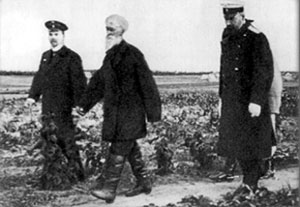 Столыпин осматривает хуторское хозяйство.
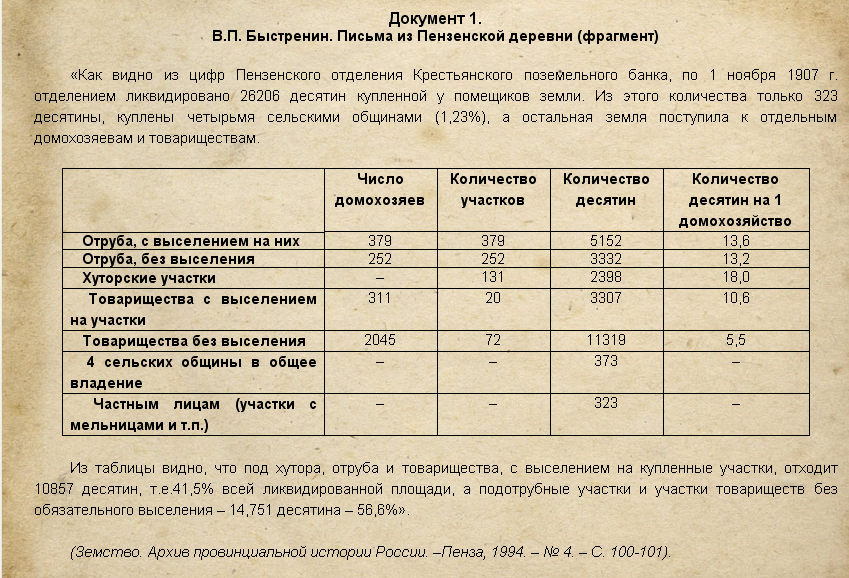 Какие формы землепользования пользовались наибольшей популярностью в Пензенской губернии?
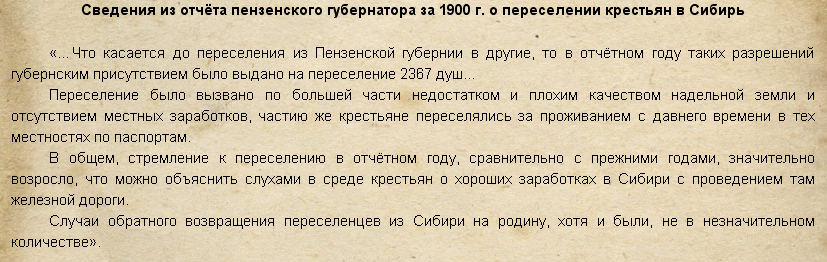 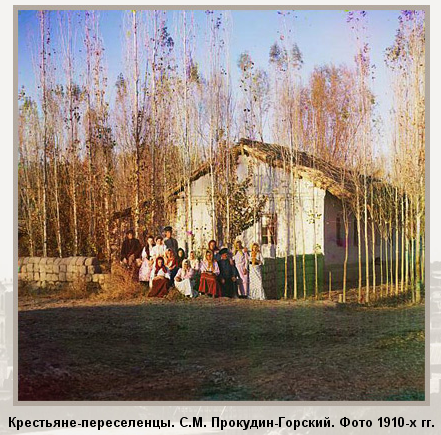 Заполните таблицу «Результаты аграрной политики П.А.Столыпина».
«Результаты аграрной политики П.А.Столыпина».
1.Были ли достигнуты цели аграрной реформы?2. В чём вы видите причины незавершённости реформы?
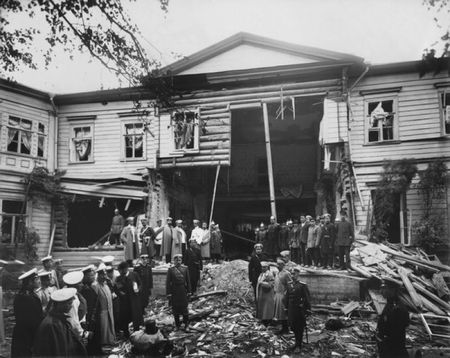 Дача Столыпина после взрыва.
Причины незавершённости реформы
Незначительные временные сроки
Отсутствие поддержки со стороны правых и левых политических сил
Половинчатость реформы
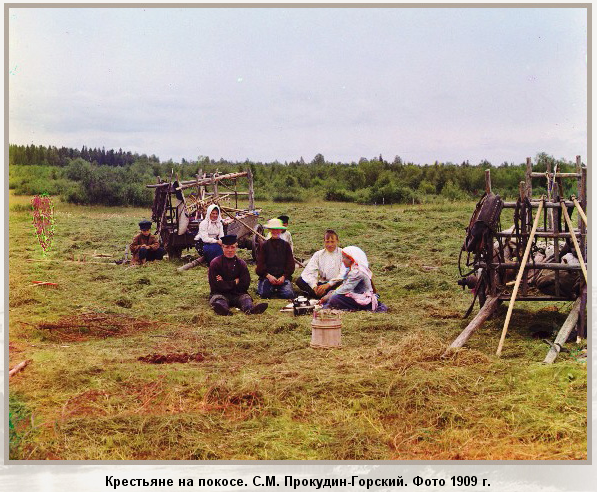 Значение реформы
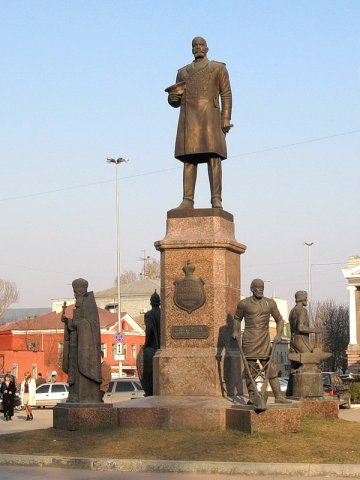 Несмотря на трудности и незавершённость преобразований, реформа способствовала развитию страны по пути модернизации.
В чем состоит двойственность политики П.А.Столыпина?
Ниже приведены две точки зрения на деятельность П.А. Столыпина:
1. Деятельность Столыпина была сопряжена с нарушением прав народа и направлена на уничтожение или ограничение демократических достижений революции 1905-1907гг.
2.Политика Столыпина была направлена на создание стабильного правового государства в России и сохранение основ политического режима, установившегося с 1905 г.

       Какая точка зрения кажется вам более предпочтительной? Аргументируйте свой ответ.